Principles of Micro Economics, Ninth EditionN. Gregory Mankiw
1
[Speaker Notes: N. Gregory Mankiw Principles Of Micro EconomicsNinth Edition]
Chapter 4
The Market Forces of Supply and Demand
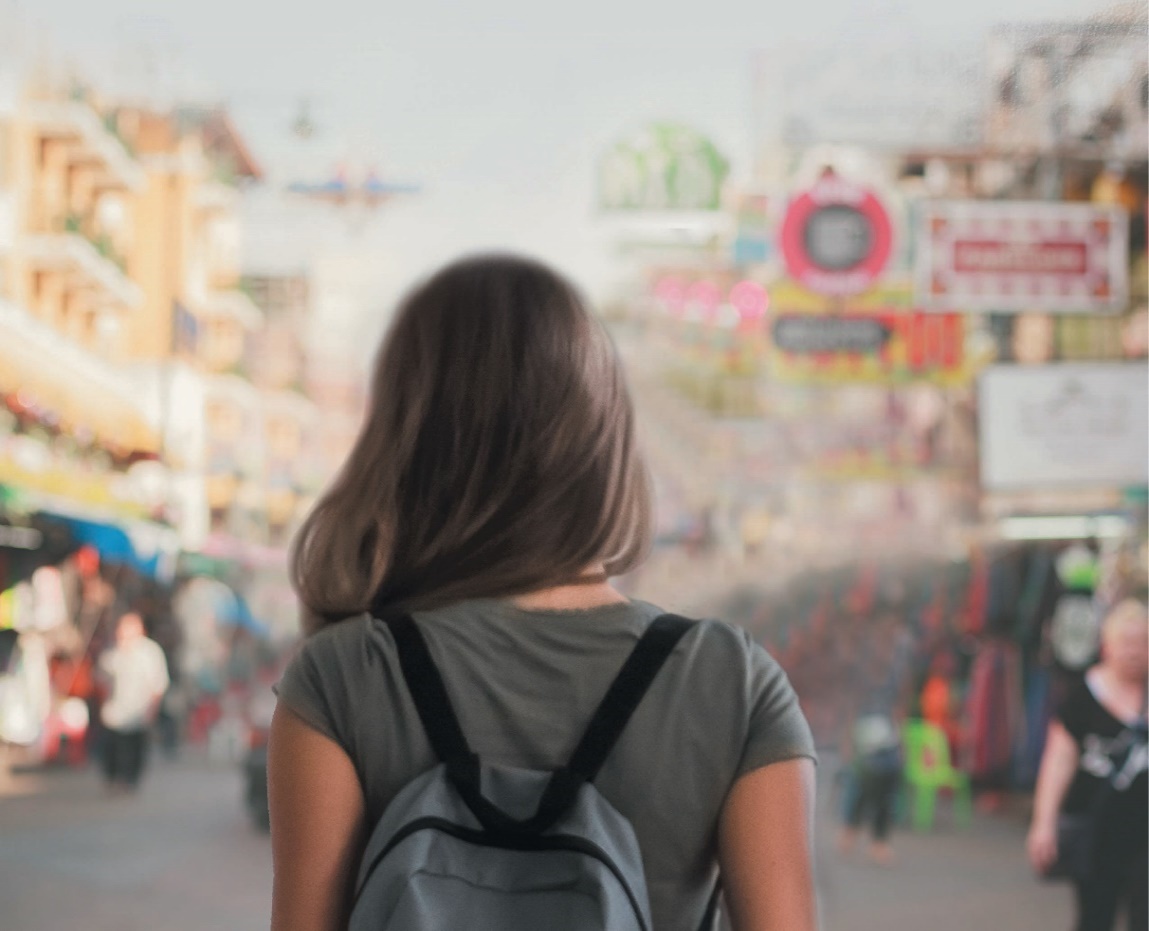 2
Markets and Competition, Part 1
Supply and demand 
Words economists use most often
The forces that make market economies work
Refer to the behavior of people as they interact with one another in competitive markets
3
Markets and Competition, Part 2
Market
A group of buyers and sellers of a particular good or service
Buyers as a group
Determine the demand for the product
Sellers as a group 
Determine the supply of the product
4
Markets and Competition, Part 3
Markets take many forms
Highly organized
Markets for many agricultural commodities
Less organized
Market for ice cream in a particular town
5
Markets and Competition, Part 4
Competitive market
Market in which there are many buyers and many sellers
Each has a negligible impact on market price
Price and quantity are determined by all buyers and sellers
As they interact in the marketplace
6
Markets and Competition, Part 5
Perfectly competitive market
Goods offered for sale are all exactly the same
Buyers and sellers are so numerous 
No single buyer or seller has any influence over the market price
Price takers
At the market price
Buyers can buy all they want
Sellers can sell all they want
7
Markets and Competition, Part 6
Monopoly
The only seller in the market
Sets the price
Other markets
Between perfect competition and monopoly
8
Demand, Part 1
Quantity demanded
Amount of a good that buyers are willing and able to purchase 
Law of demand
Other things equal
When the price of a good rises, the quantity demanded of the good falls
When the price falls, the quantity demanded rises
9
Demand, Part 2
Demand
Relationship between the price of a good and quantity demanded
Demand schedule: a table
Demand curve: a graph
Price on the vertical axis
Quantity on the horizontal axis
Individual demand
An individual’s demand for a product
10
Figure 1 Catherine’s Demand Schedule and Demand Curve
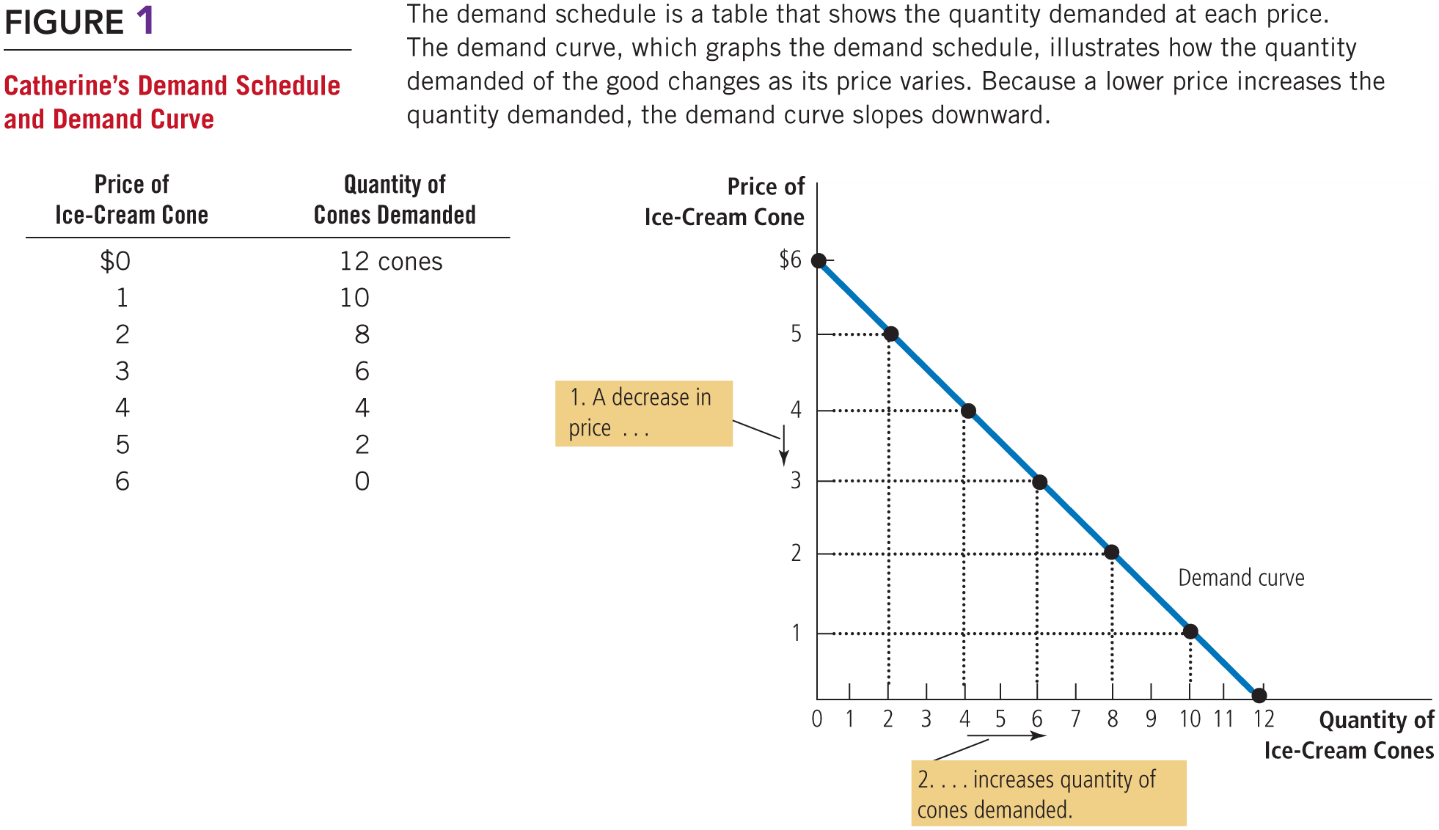 11
Demand, Part 3
Market demand
Sum of all individual demands for a good or service
Market demand curve
Sum the individual demand curves horizontally
Total quantity demanded of a good varies
As the price of the good varies
Other things constant
12
Figure 2 Market Demand as the Sum of Individual Demands, Part 1
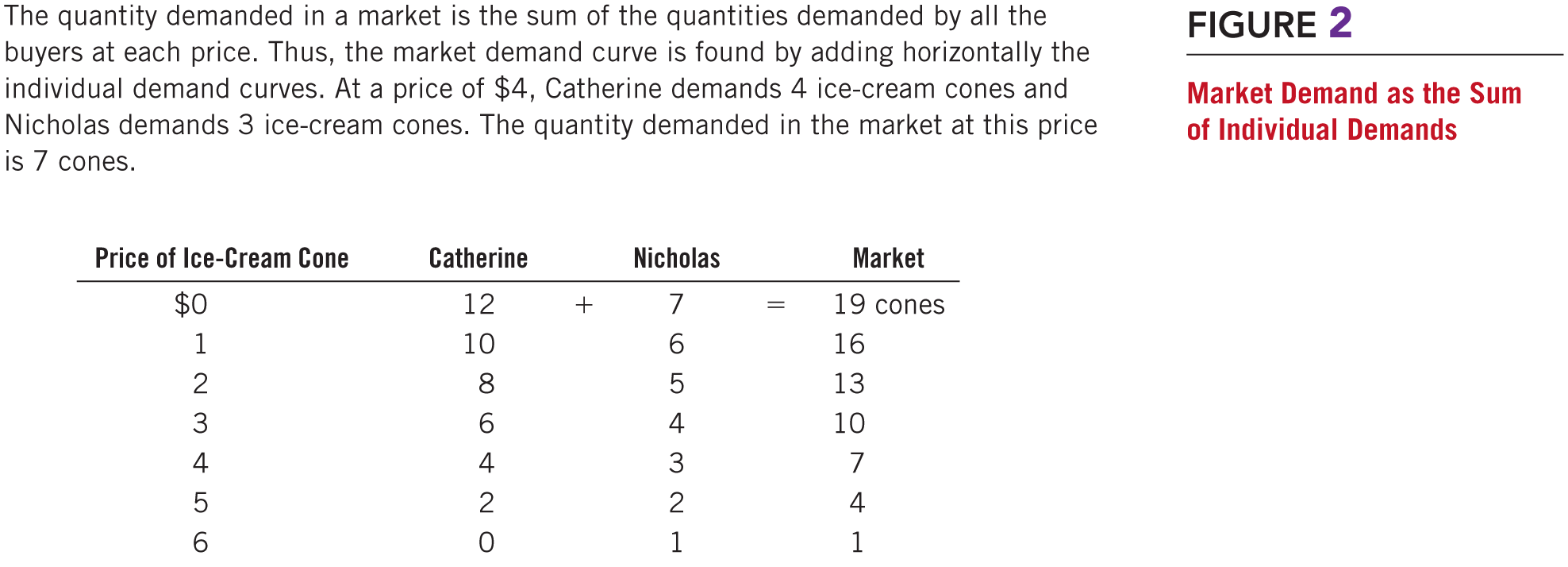 13
Figure 2 Market Demand as the Sum of Individual Demands, Part 2
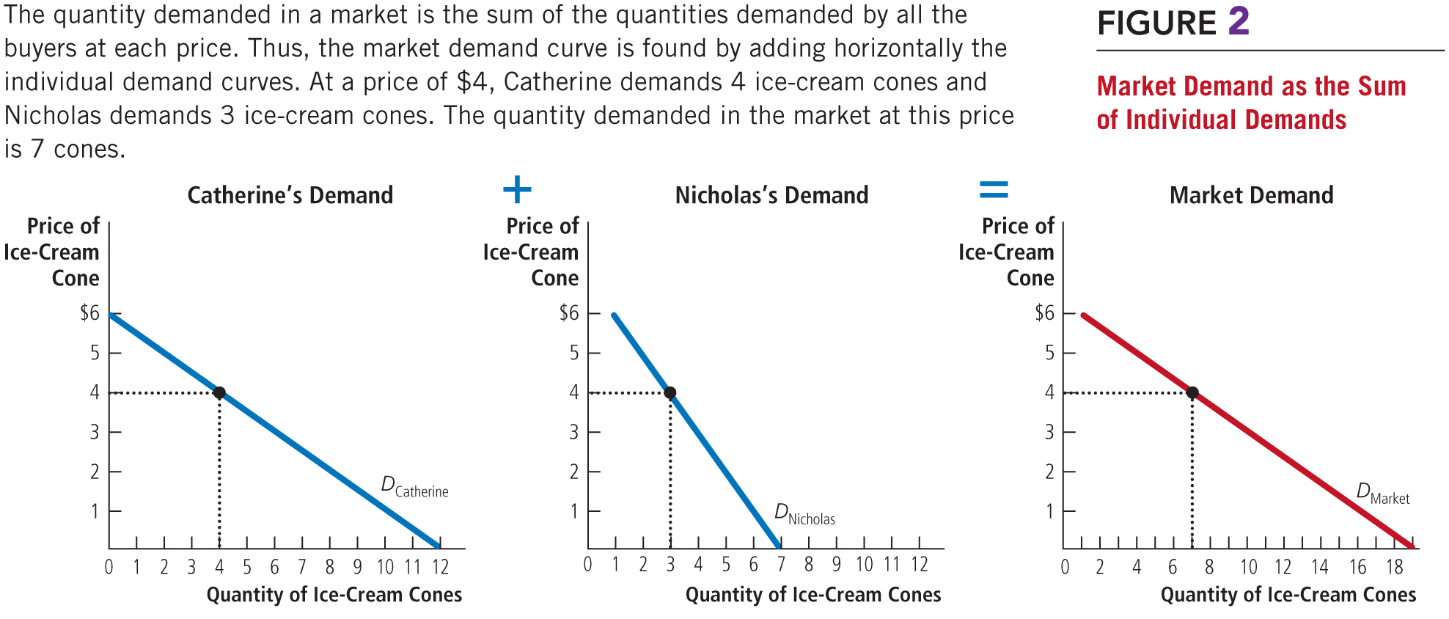 14
Demand, Part 4
Shifts in the demand curve
Increase in demand
Any change that increases the quantity demanded at every price
Demand curve shifts right
Decrease in demand
Any change that decreases the quantity demanded at every price
Demand curve shifts left
15
Figure 3 Shifts in the Demand Curve
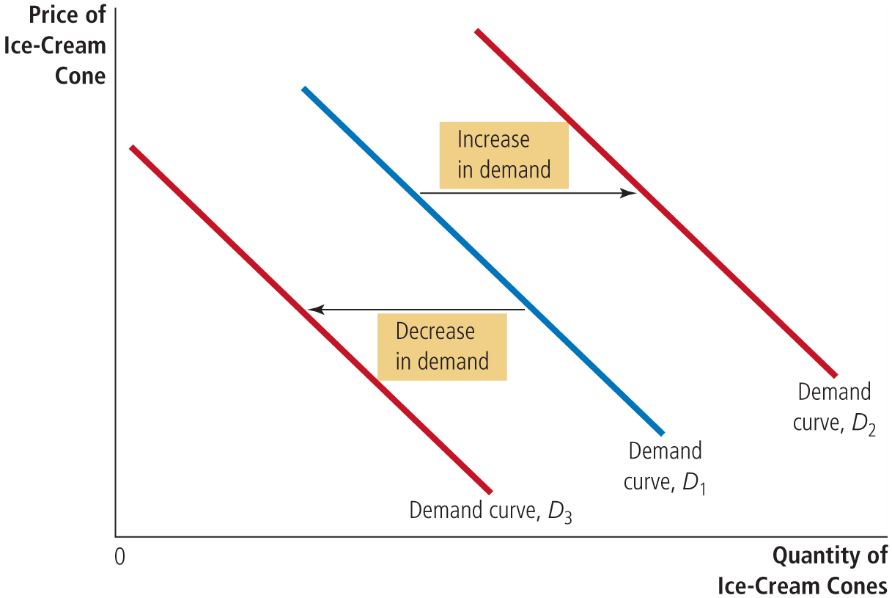 Any change that raises the quantity that buyers wish to purchase at any given price shifts the demand curve to the right. 
Any change that lowers the quantity that buyers wish to purchase at any given price shifts the demand curve to the left.
16
Demand, Part 5
Variables that can shift the demand curve
Income
Prices of related goods
Tastes
Expectations
Number of buyers
17
Demand, Part 6
Income
Normal good
Other things constant
An increase in income leads to an increase in demand
Inferior good
Other things constant
An increase in income leads to a decrease in demand
18
Demand, Part 7
Prices of related goods
Substitutes, two goods
An increase in the price of one
Leads to an increase in the demand for the other
Complements, two goods
An increase in the price of one
Leads to a decrease in the demand for the other
19
Demand, Part 8
Tastes
Change in tastes: changes the demand
Expectations about the future 
Expect an increase in income
Increase in current demand
Expect higher prices
Increase in current demand 
Number of buyers, increases
Market demand increases
20
Table 1 Variables That Influence Buyers
This table lists the variables that affect how much of any good consumers choose to buy.
Notice the special role that the price of the good plays: A change in the good’s price represents a movement along the demand curve, whereas a change in one of the other variables shifts the demand curve.
21
Two Ways to Reduce the Quantity of Smoking Demanded, Part 1
Shift the demand curve for cigarettes and other tobacco products 
Try to raise the price of cigarettes
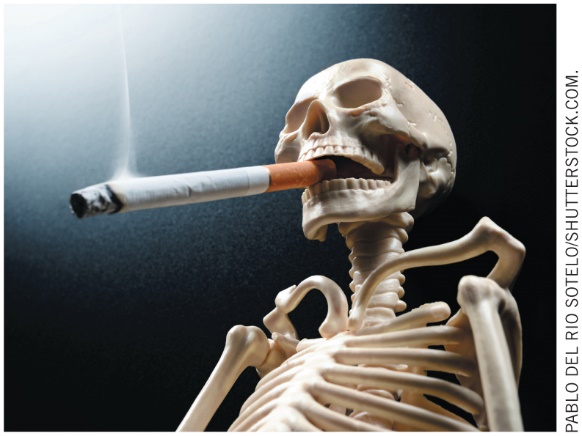 “What is the best way to
stop this?”
22
Two Ways to Reduce the Quantity of Smoking Demanded, Part 2
Shift the demand curve for cigarettes and other tobacco products 
Public service announcements
Mandatory health warnings on cigarette packages
Prohibition of cigarette advertising on television
If successful
Shift demand curve to the left
23
Two Ways to Reduce the Quantity of Smoking Demanded, Part 3
Try to raise the price of cigarettes
Tax the manufacturer: higher price
Movement along demand curve
10% ↑ in price → 4% ↓ in smoking
Teenagers: 10% ↑ in price → 12% ↓ in smoking
Demand for cigarettes vs. demand for marijuana 
Appear to be complements
24
Figure 4 Shifts in the Demand Curve versus Movements along the Demand Curve (a)
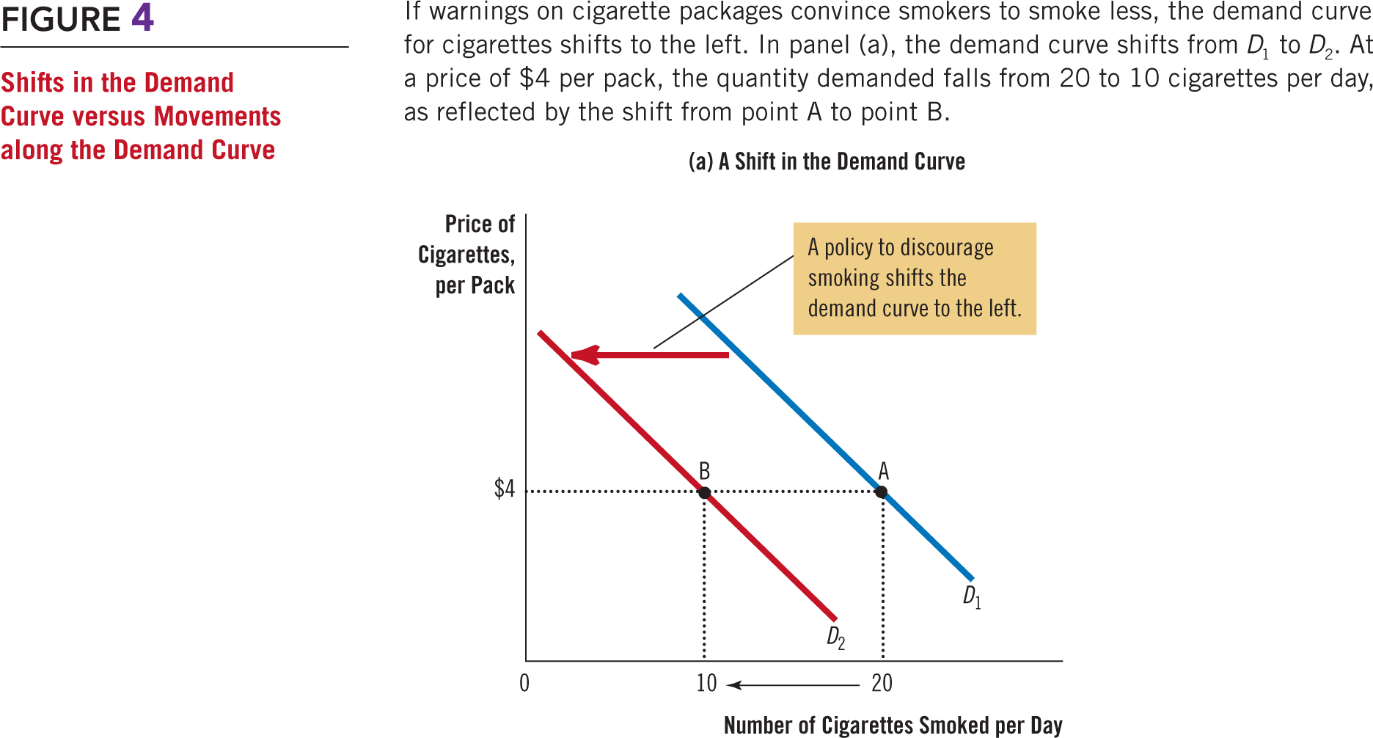 25
Figure 4 Shifts in the Demand Curve versus Movements along the Demand Curve (b)
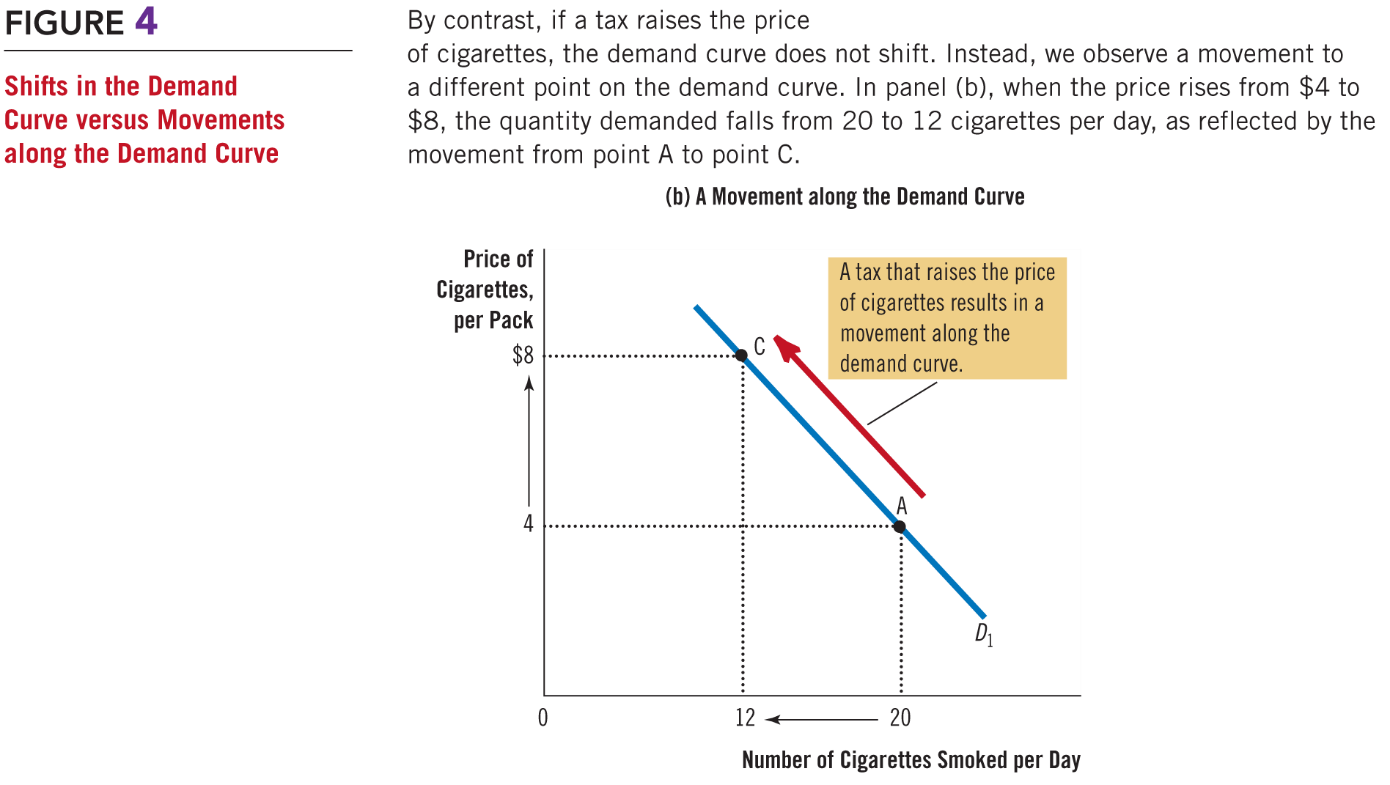 26
Supply, Part 1
Quantity supplied
Amount of a good
Sellers are willing and able to sell
Law of supply
Other things equal
When the price of a good rises, the  quantity supplied of the good also rises
When the price falls, the quantity supplied falls as well
27
Supply, Part 2
Supply
Relationship between the price of a good and the quantity supplied
Supply schedule: a table
Supply curve: a graph
Price on the vertical axis
Quantity on the horizontal axis
Individual supply
A seller’s individual supply
28
Figure 5 Ben’s Supply Schedule and Supply Curve
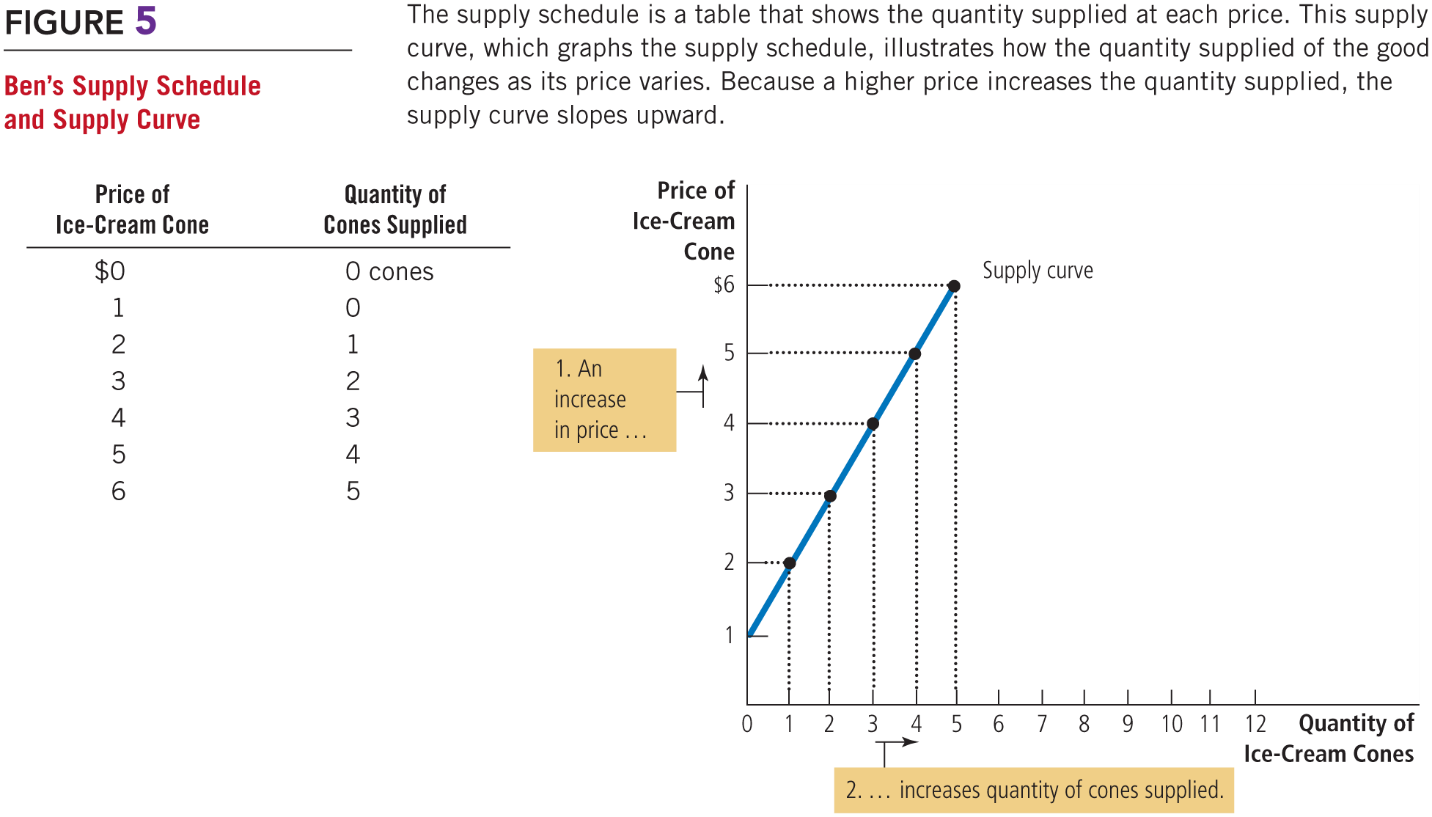 29
Supply, Part 3
Market supply
Sum of the supplies of all sellers for a good or service
Market supply curve
Sum of individual supply curves horizontally
Total quantity supplied of a good varies
As the price of the good varies
All other factors that affect how much suppliers want to sell are hold constant
30
Figure 6 Market Supply as the Sum of Individual Supplies, Part 1
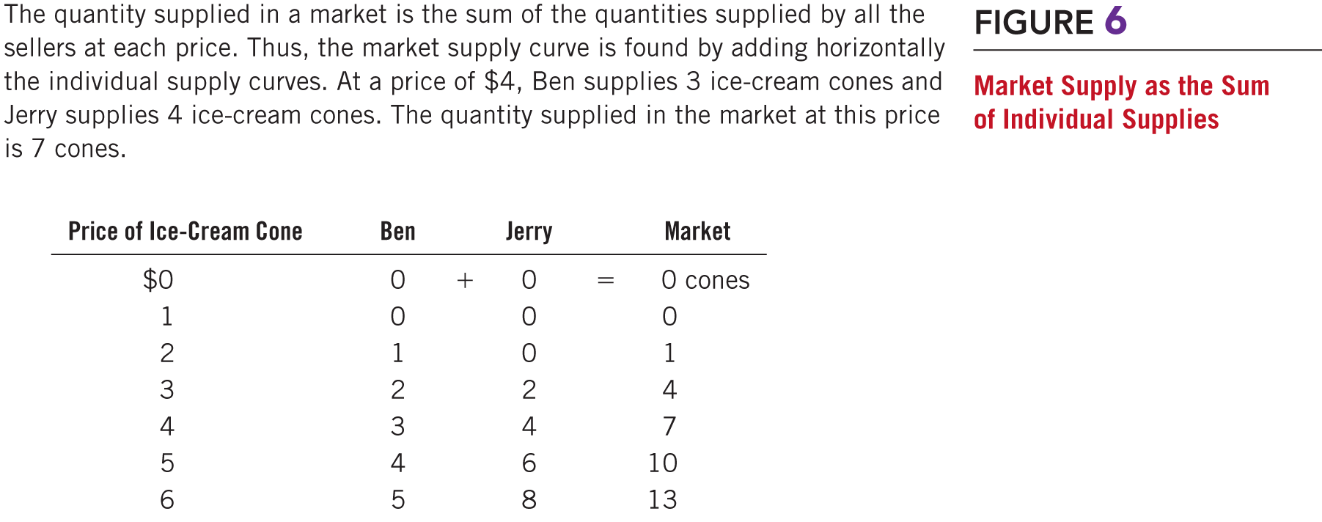 31
Figure 6 Market Supply as the Sum of Individual Supplies, Part 2
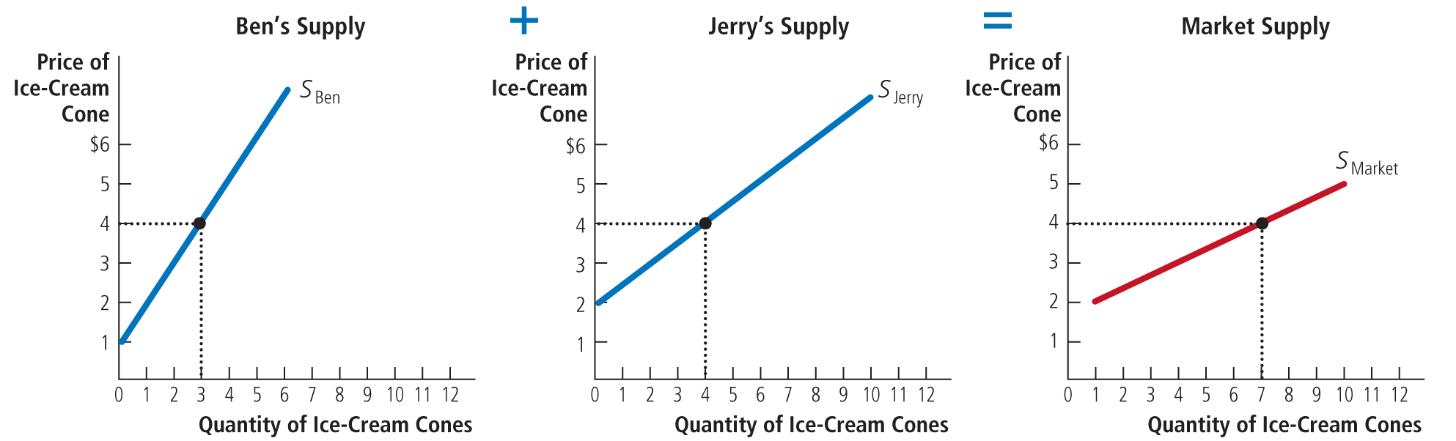 32
Supply, Part 4
Shifts in supply
Increase in supply
Any change that increases the quantity supplied at every price
Supply curve shifts right
Decrease in supply
Any change that decreases the quantity supplied at every price
Supply curve shifts left
33
Exhibit 7 Shifts in the Supply Curve
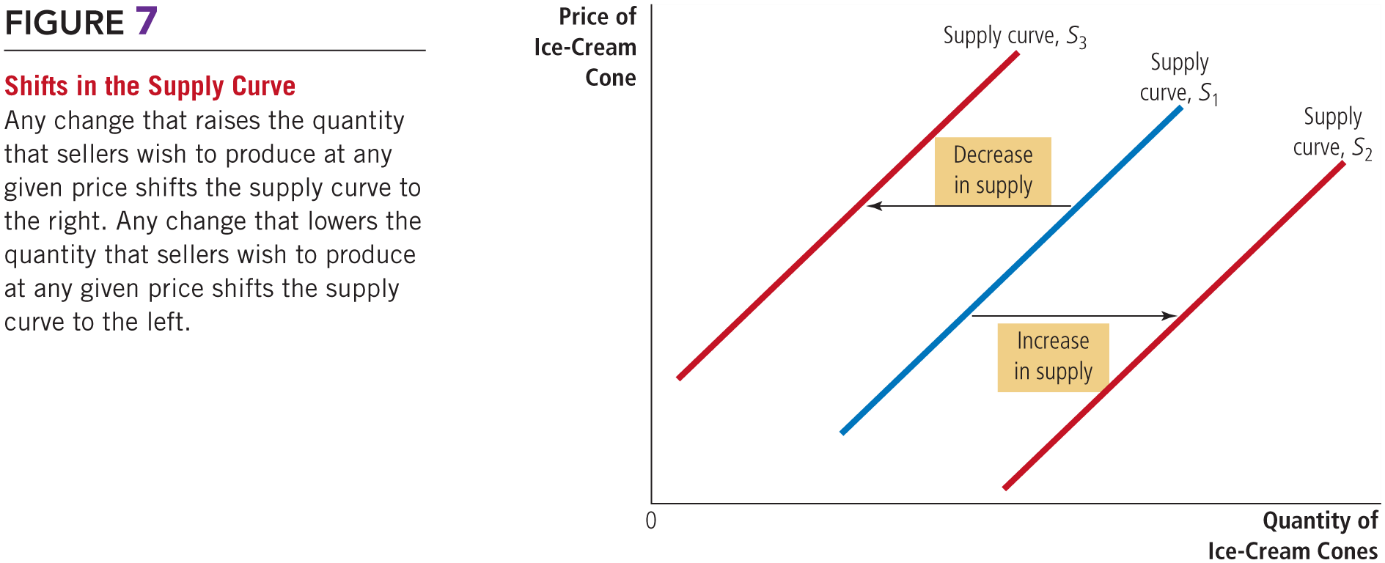 34
Supply, Part 5
Variables that can shift the supply curve
Input prices
Technology
Expectations about future 
Number of sellers
35
Supply, Part 6
Input prices
Supply is negatively related to prices of inputs
Higher input prices: decrease in supply
Technology
Advance in technology: reduces firms’ costs: increase in supply
36
Supply, Part 7
Expectations about future 
Affect current supply
Expected higher prices
Decrease in current supply
Number of sellers, increases
Market supply increases
37
Table 2 Variables That Influence Sellers
This table lists the variables that affect how much of any good producers choose to sell.
Notice the special role that the price of the good plays: A change in the good’s price represents a movement along the supply curve, whereas a change in one of the other variables shifts the supply curve.
38
Supply and Demand Together, Part 1
Equilibrium  
Various forces are in balance
A situation in which market price has reached the level where
Quantity supplied = Quantity demanded
Supply and demand curves intersect
39
Supply and Demand Together, Part 2
Equilibrium price
Balances quantity supplied and quantity demanded
Market-clearing price
Equilibrium quantity 
Quantity supplied and quantity demanded at the equilibrium price
40
Figure 8 The Equilibrium of Supply and Demand
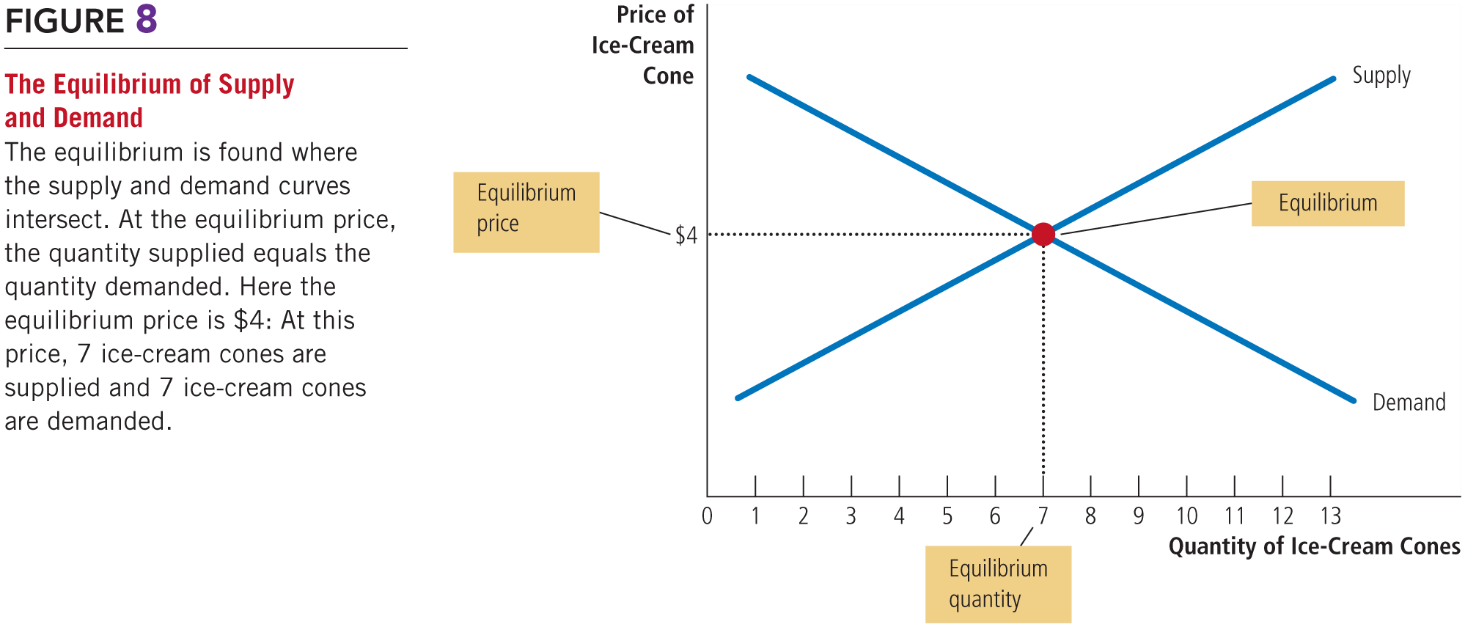 41
Supply and Demand Together, Part 3
Surplus
Quantity supplied > Quantity demanded
Excess supply
Downward pressure on price
Movements along the demand and supply curves
Increase in quantity demanded
Decrease in quantity supplied
42
Supply and Demand Together, Part 4
Shortage
Quantity demanded > Quantity supplied
Excess demand
Upward pressure on price
Movements along the demand and supply curves
Decrease in quantity demanded
Increase in quantity supplied
43
Figure 9 Markets Not in Equilibrium
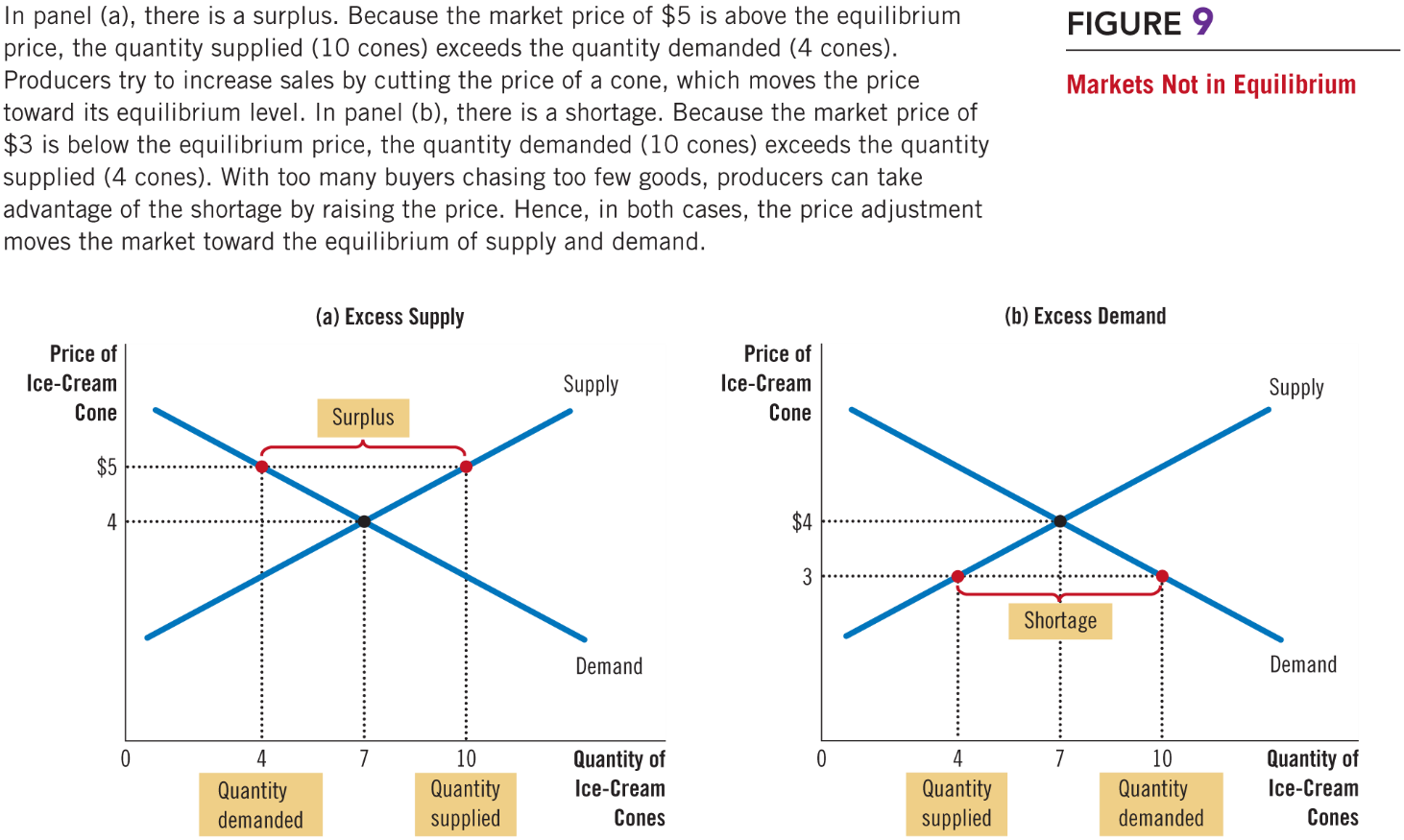 44
Supply and Demand Together, Part 5
Law of supply and demand
The price of any good adjusts 
To bring the quantity supplied and the quantity demanded for that good into balance 
In most markets
Surpluses and shortages are temporary
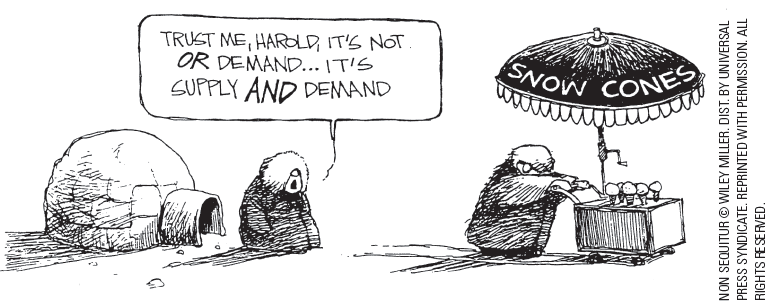 45
Supply and Demand Together, Part 6
Three steps to analyzing changes in equilibrium
Decide whether the event shifts the supply curve, the demand curve, or, in some cases, both curves
Decide whether the curve shifts to the right or to the left
Use the supply-and-demand diagram
Compare the initial and the new equilibrium
Effects on equilibrium price and quantity
46
Table 3 Three Steps for Analyzing Changes in Equilibrium
Decide whether the event shifts the supply or demand curve (or perhaps both).
Decide in which direction the curve shifts.
Use the supply-and demand diagram to see how the shift changes the equilibrium price and quantity.
47
Supply and Demand Together, Part 7
A change in market equilibrium due to a shift in demand
One summer, very hot weather
Effect on the market for ice cream? 
Hot weather: shifts the demand curve (tastes ) 
Demand curve shifts to the right 
Higher equilibrium price; higher equilibrium quantity
48
Figure 10 How an Increase in Demand  Affects the Equilibrium
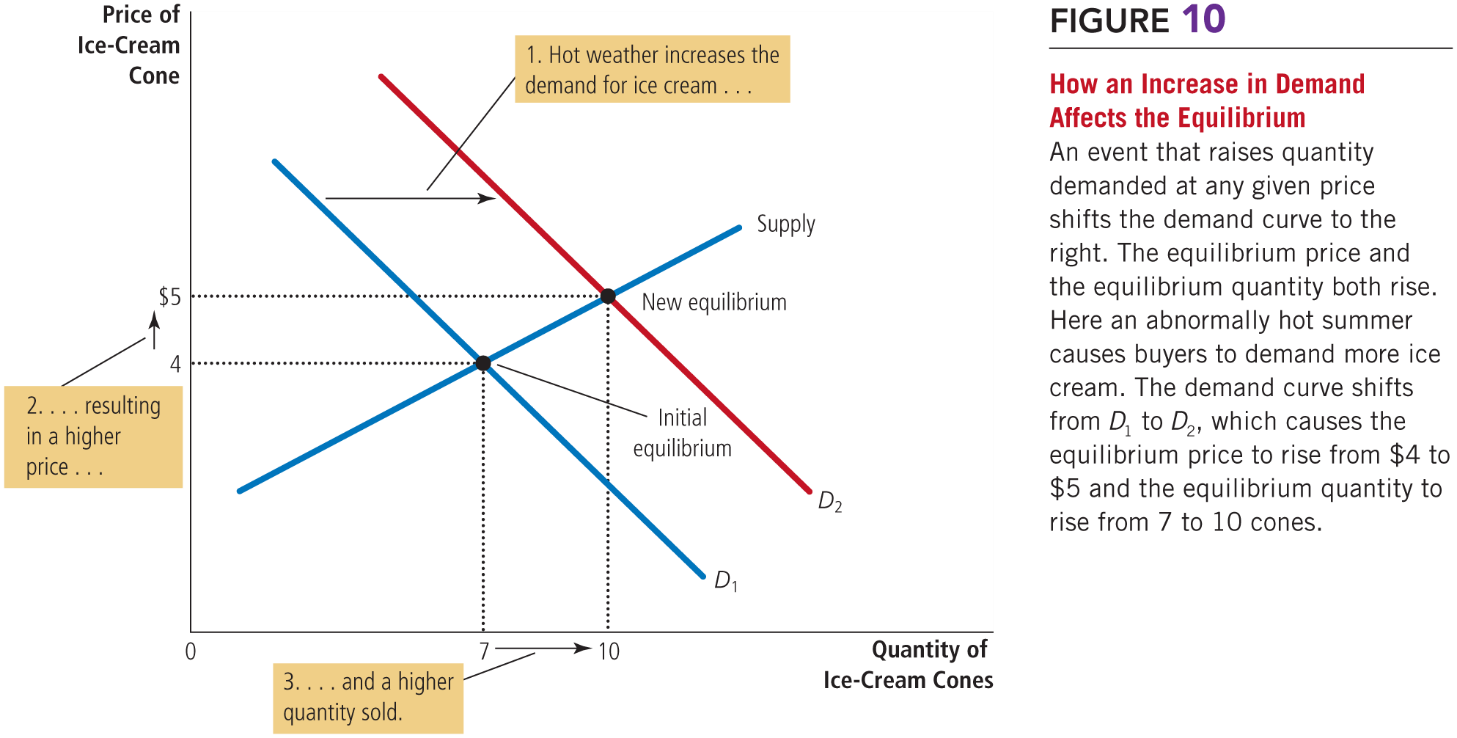 49
Supply and Demand Together, Part 8
Shifts vs. movements along curves 
Shift in the supply curve
Change in supply
Movement along a fixed supply curve
Change in the quantity supplied
Shift in the demand curve
Change in demand
Movement along a fixed demand curve
Change in the quantity demanded
50
Supply and Demand Together, Part 9
A change in market equilibrium due to a shift in supply
One summer, a hurricane destroys part of the sugarcane crop: higher price of sugar 
Effect on the market for ice cream?
Change in price of sugar: supply curve
Supply curve: shifts to the left
Higher equilibrium price; lower equilibrium quantity
51
Figure 11 How a Decrease in Supply Affects the Equilibrium
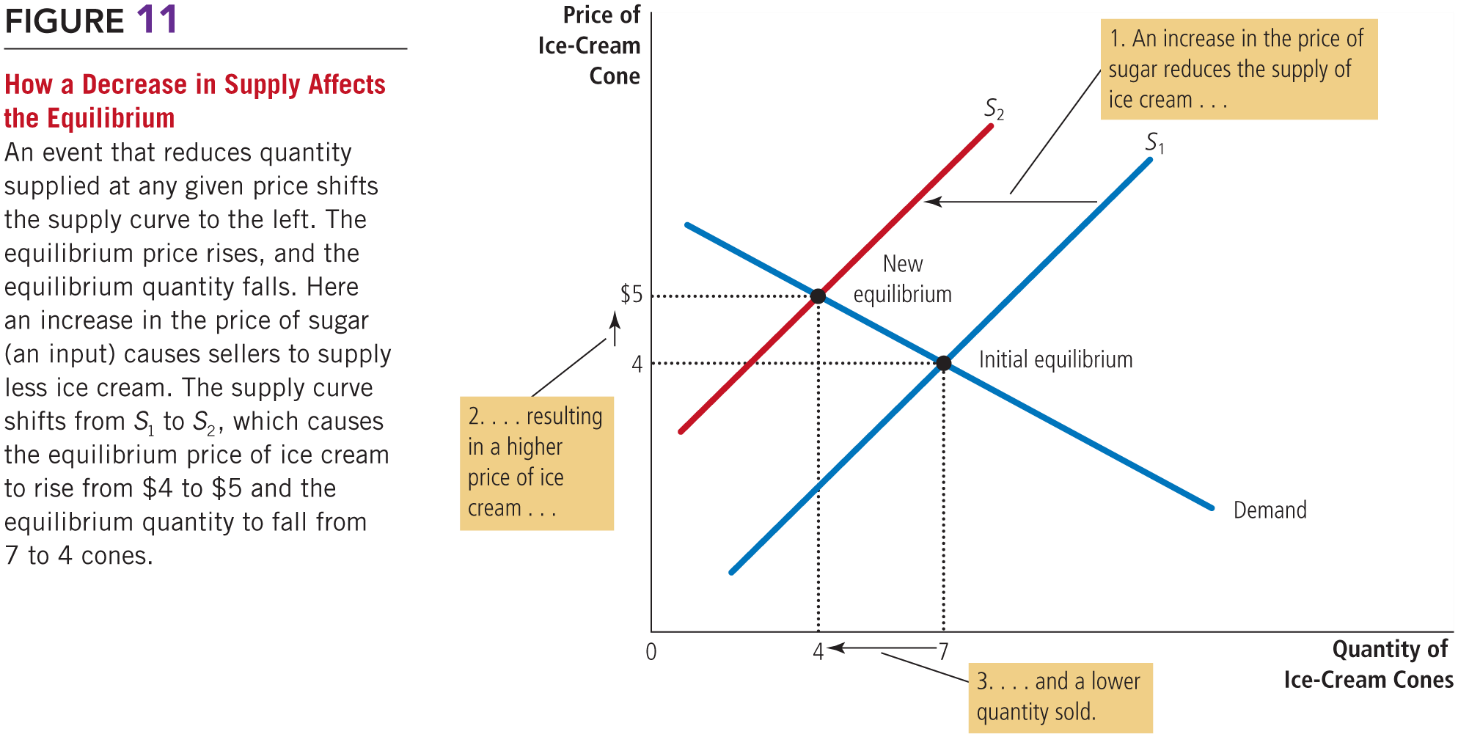 52
Supply and Demand Together, Part 10
Shifts in both supply and demand
One summer: hurricane and heat wave
Heat wave shifts the demand curve; hurricane shifts the supply curve
Demand curve shifts to the right; Supply curve shifts to the left 
Equilibrium price raises
If demand increases substantially while supply falls just a little: equilibrium quantity rises
If supply falls substantially while demand rises just a little: equilibrium quantity falls
53
Figure 12 A Shift in Both Supply and Demand
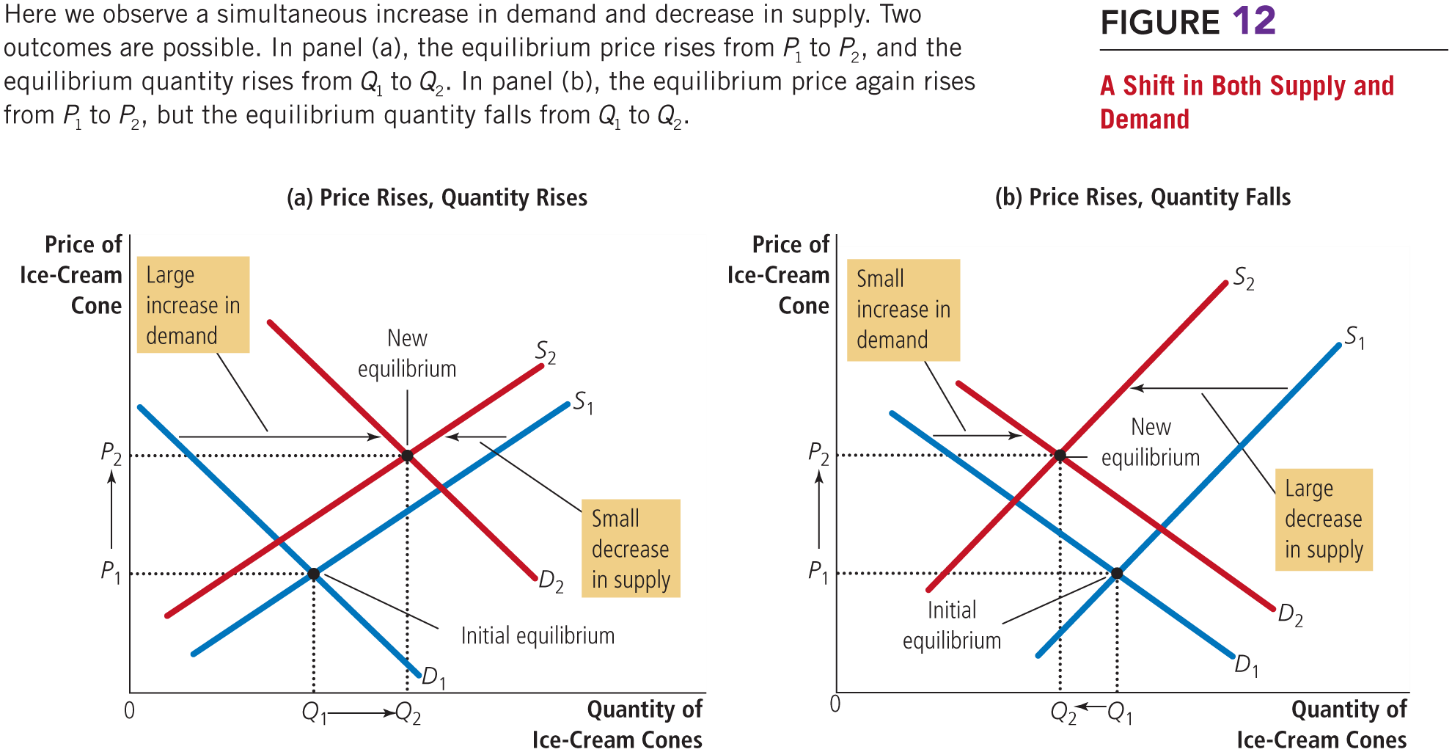 54
Table 4 What Happens to Price and Quantity When Supply or Demand Shifts?
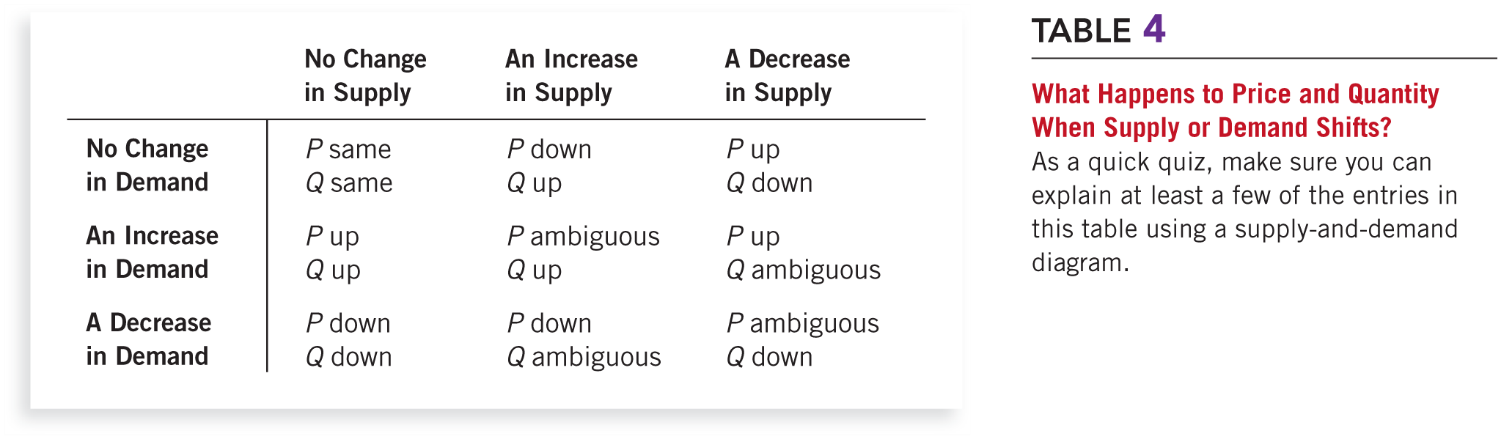 55
How Prices Allocate Resources, Part 1
Supply and demand together 
Determine the prices of the economy’s many different goods and services
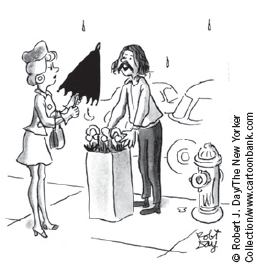 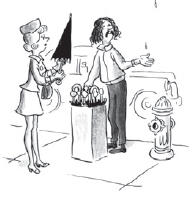 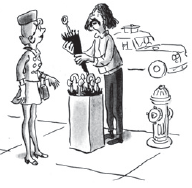 “Two dollars”
“—and seventy-five cents.”
56
ASK THE EXPERTS
Price Gouging
“Connecticut should pass its Senate Bill 60, which states that during a ‘severe weather event emergency, no person within the chain of distribution of consumer goods and services shall sell or offer to sell consumer goods or services for a price that is unconscionably excessive.’”
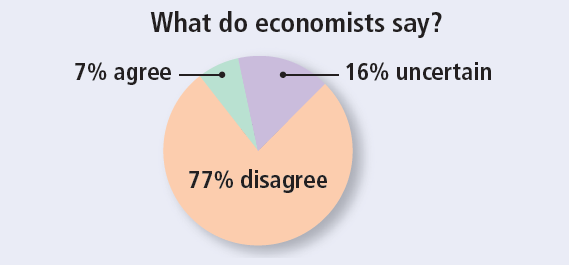 57
How Prices Allocate Resources, Part 2
Prices 
Signals that guide the allocation of resources
Mechanism for rationing scarce resources
Determine who produces each good and how much is produced
58